Организационно-правовые 
формы ГЧП (МЧП)
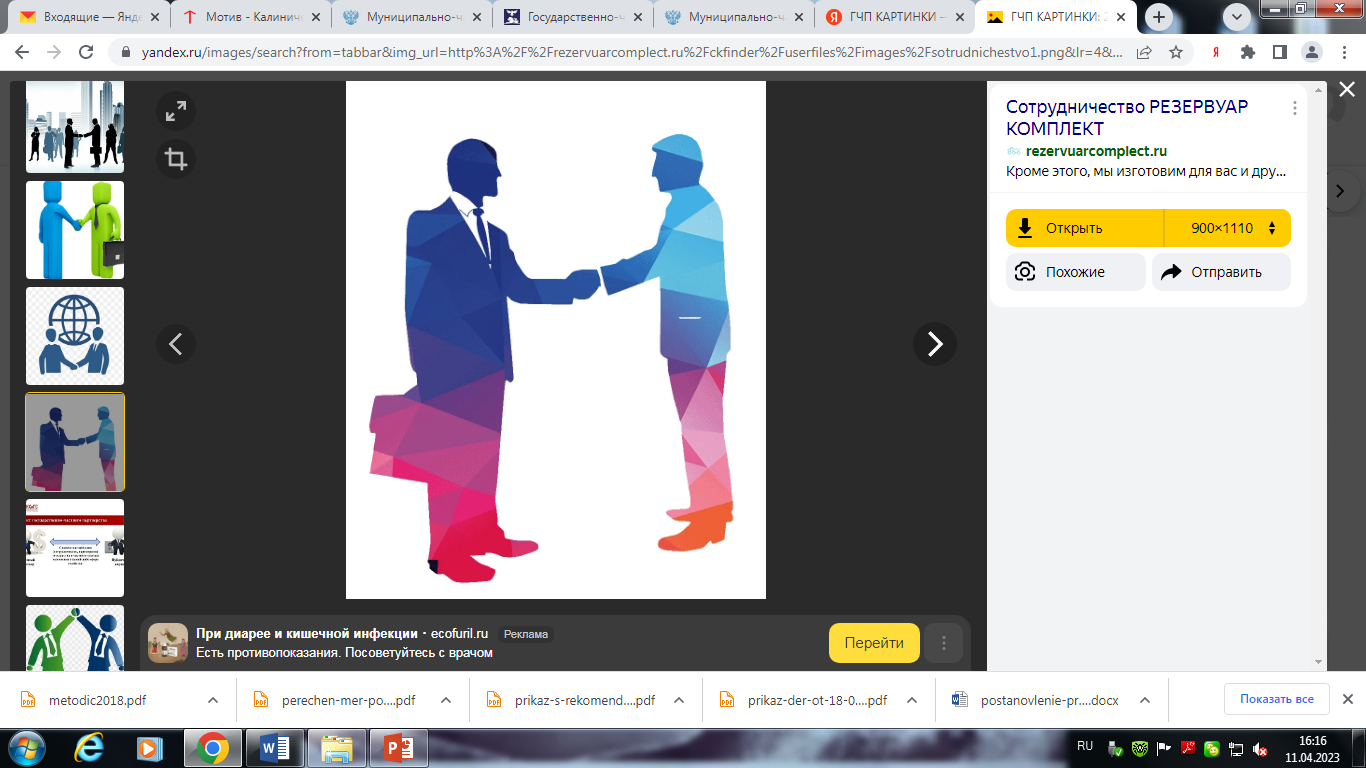